OBRTNA TIJELA
POVRŠINA I ZAPREMINA
Kupa
Def: Obrtna površ dobijena rotiranjem prave koja siječe osu, a nije normalna na nju, naziva se 
        prava konusna površ.
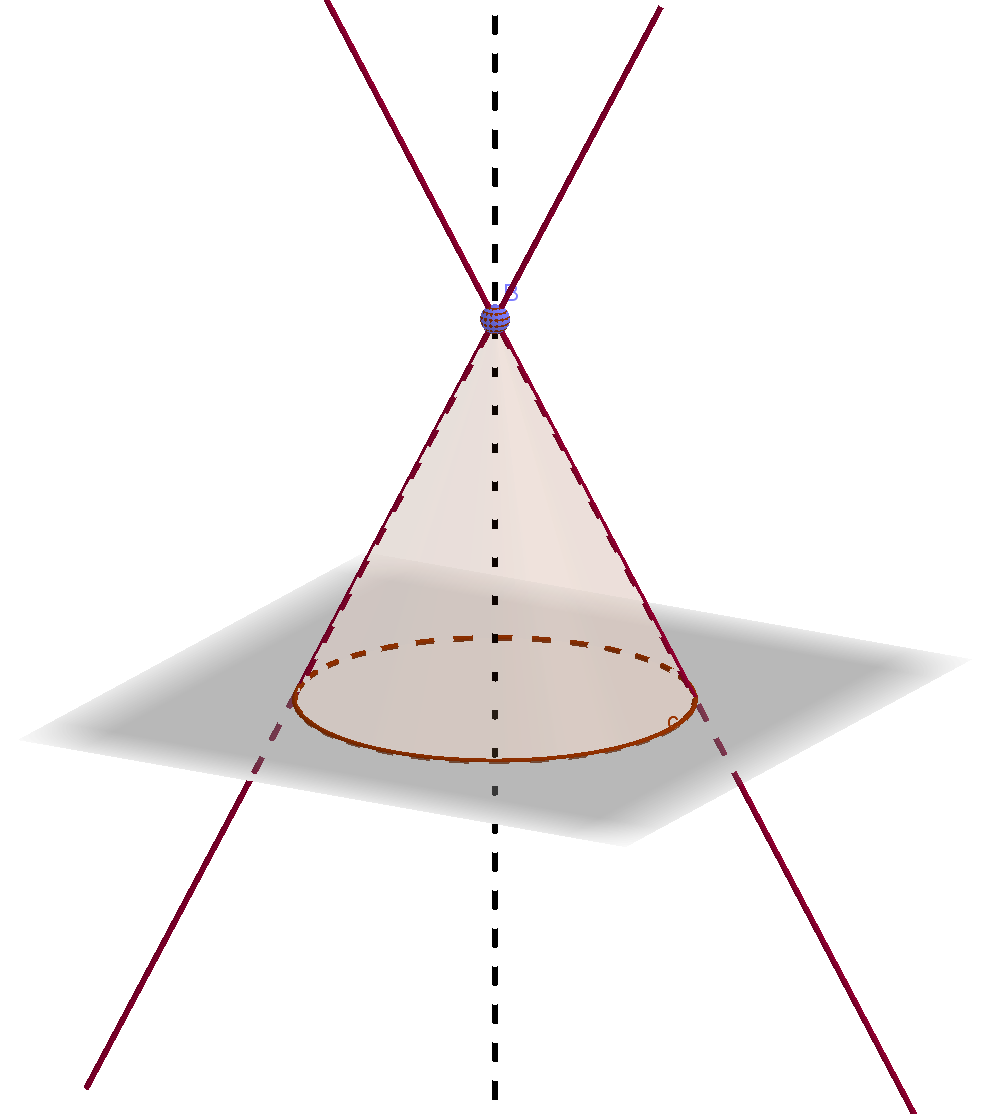 Def: Geometrijsko tijelo ograničeno  pravom konusnom  površi
i jednom ravni koja ne prolazi kroz vrh površi, a normalna je na 
njenu osu, naziva se prava kupa.
Vrh konusne površi je vrh kupe. 
Osnova kupe je krug.
Dio konusne površi između vrha i osnove kupe je omotač kupe.
Rastojanje od vrha do ravni osnove je visina kupe.
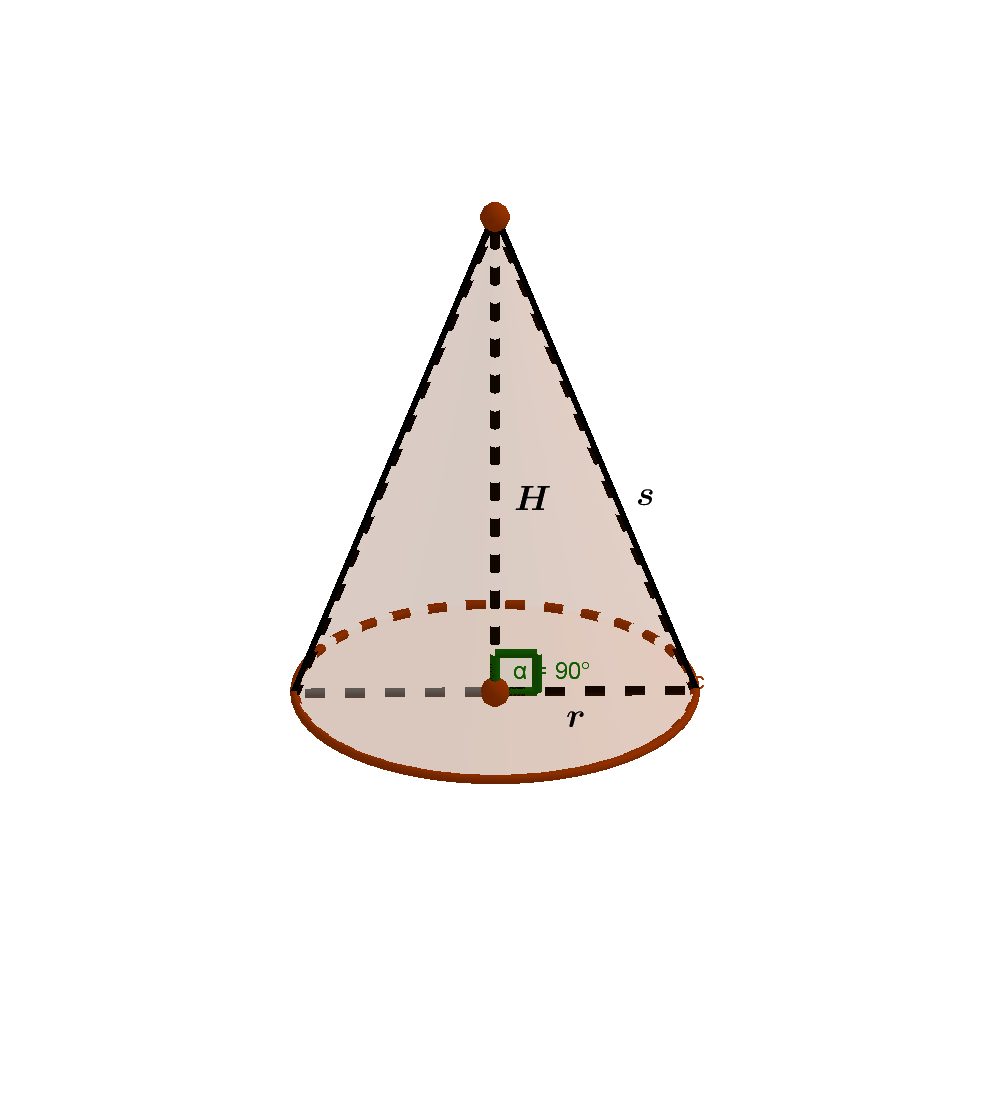 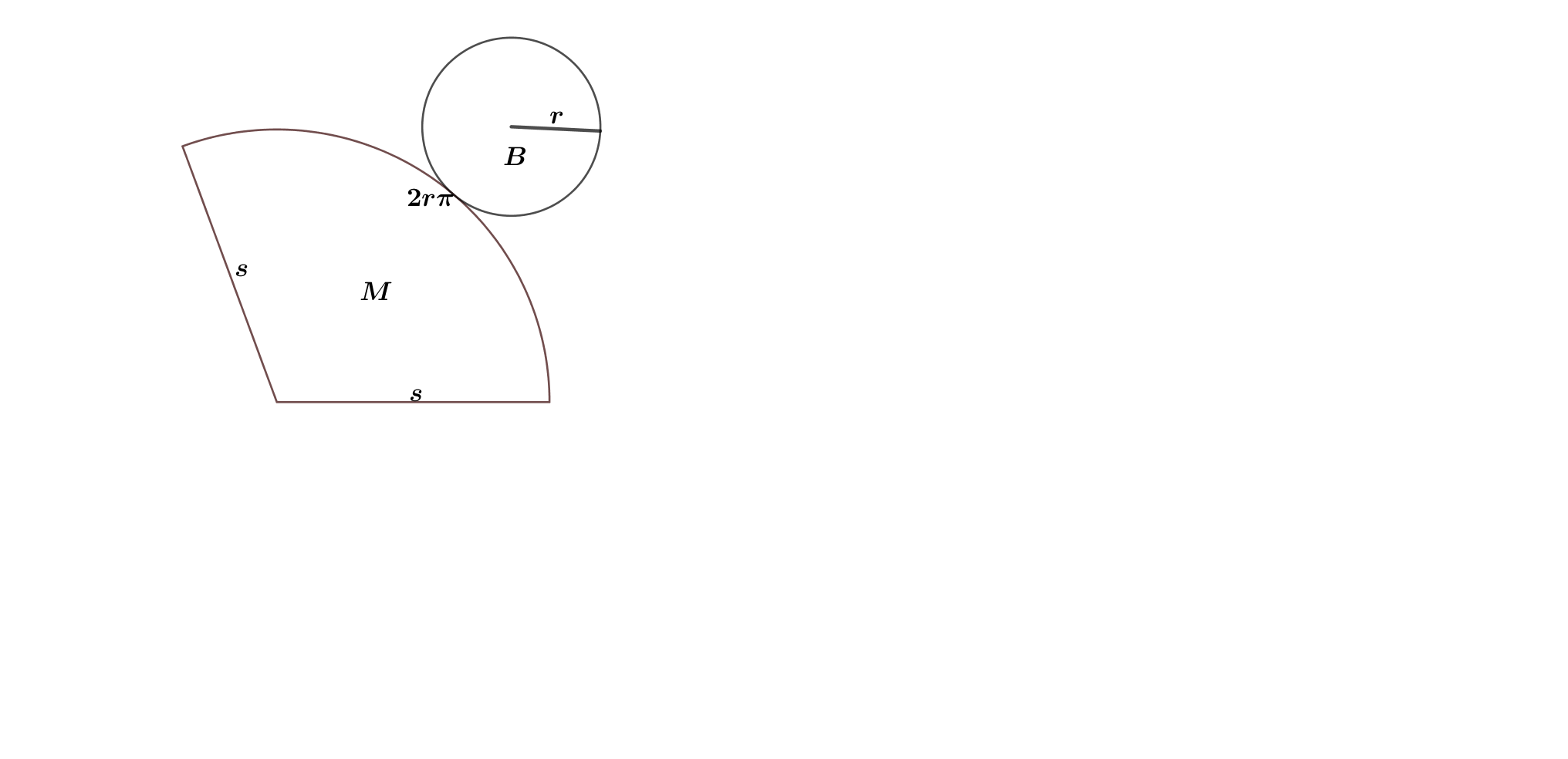 Primjer: Odrediti površinu i zapreminu prave kupe poluprečnika osnove 12cm i visine 5cm.
Rješenje:
r=12cm	; H=5cm  ; P=?,  V=?
ZADACI:
3
4
5